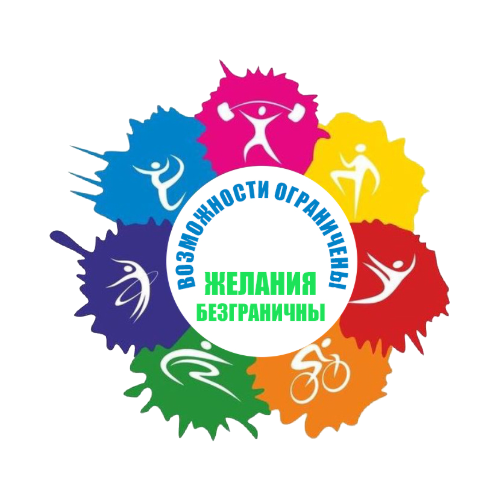 ПРОЕКТ  «ВОЗМОЖНОСТИ ОГРАНИЧЕНЫ, ЖЕЛАНИЯ БЕЗГРАНИЧНЫ»
Автор проекта: Дятлова Алина Васильевна
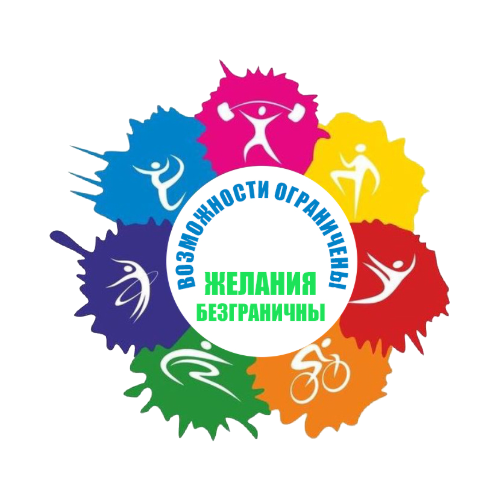 ПАРАФЕСТИВАЛЬ «Возможности ограничены, желания безграничны» среди детей и молодежи с ОВЗ
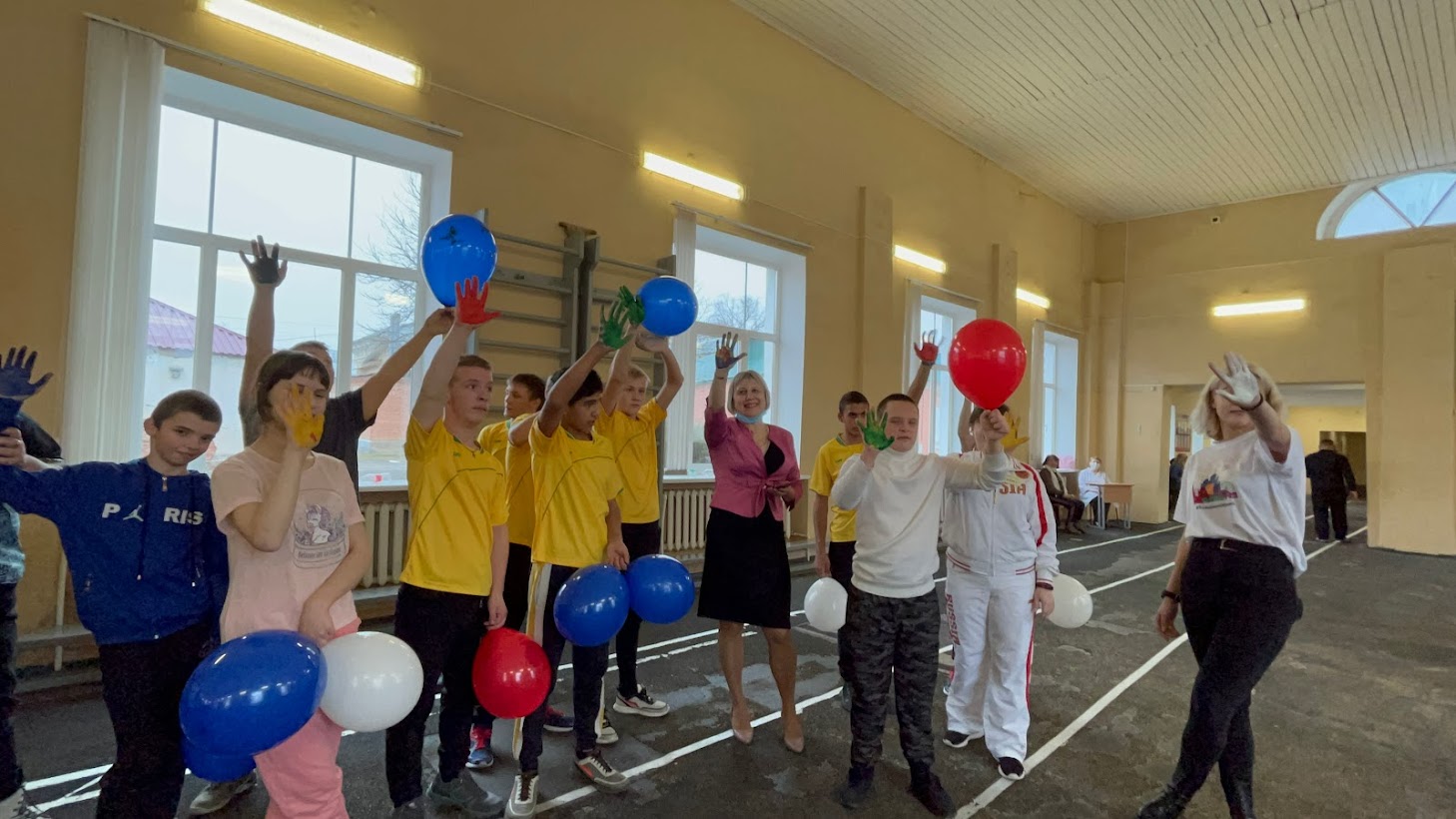 3 ДЕКАБРЯ 2021 ГОДА
впервые в Ельце прошел Парафестиваль 
«Возможности ограничены, желания безграничны», 
среди детей и молодежи с ОВЗ. Приуроченный ко Дню инвалида.
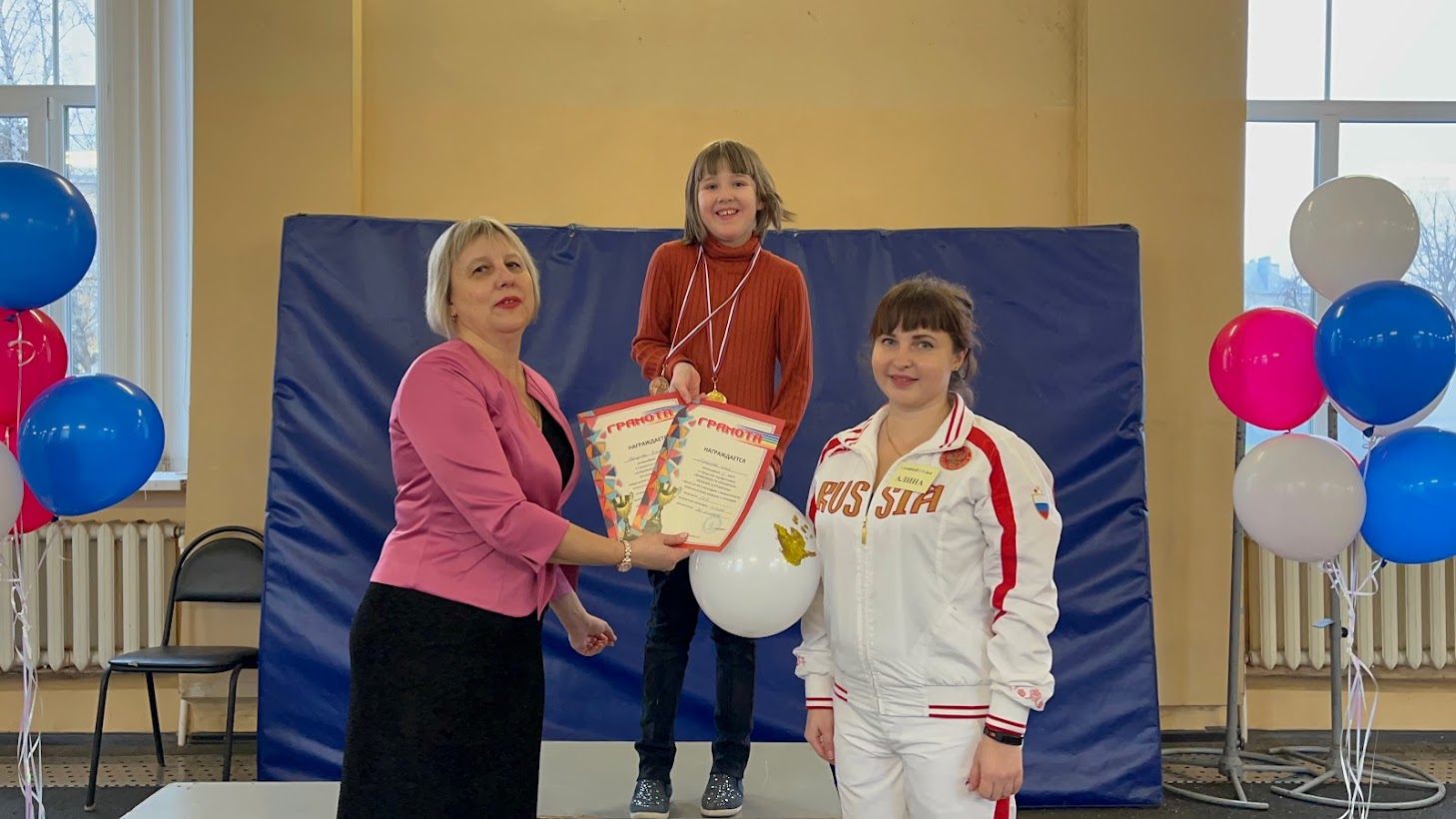 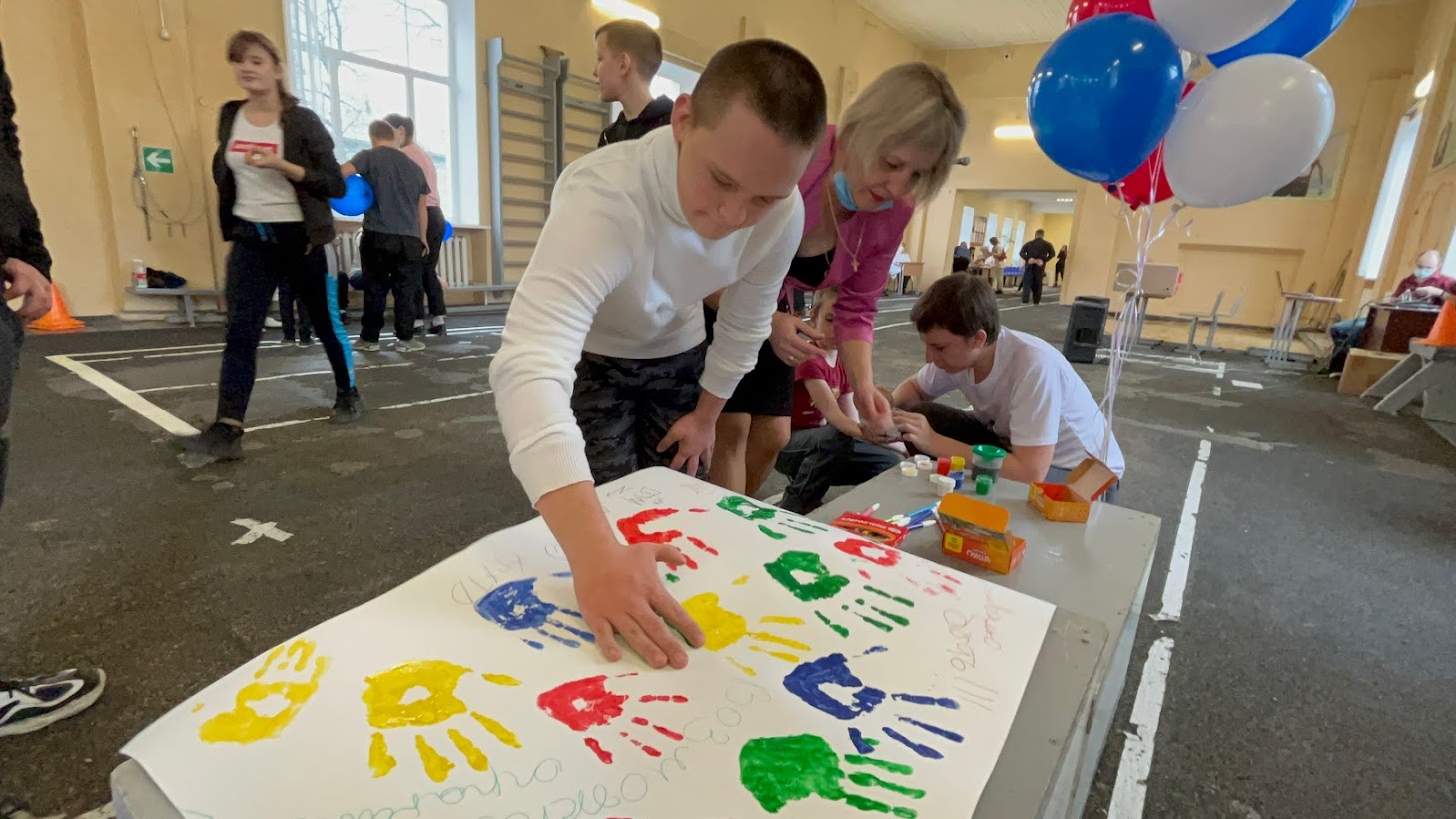 В первом елецком Парафестивале приняли участие обучающиеся с ОВЗ школ города Ельца и обучающиеся ГБОУ «Специальная школа интернат с.Ериловка».
Всего в первом Парафестивале приняло участие 30 человек.
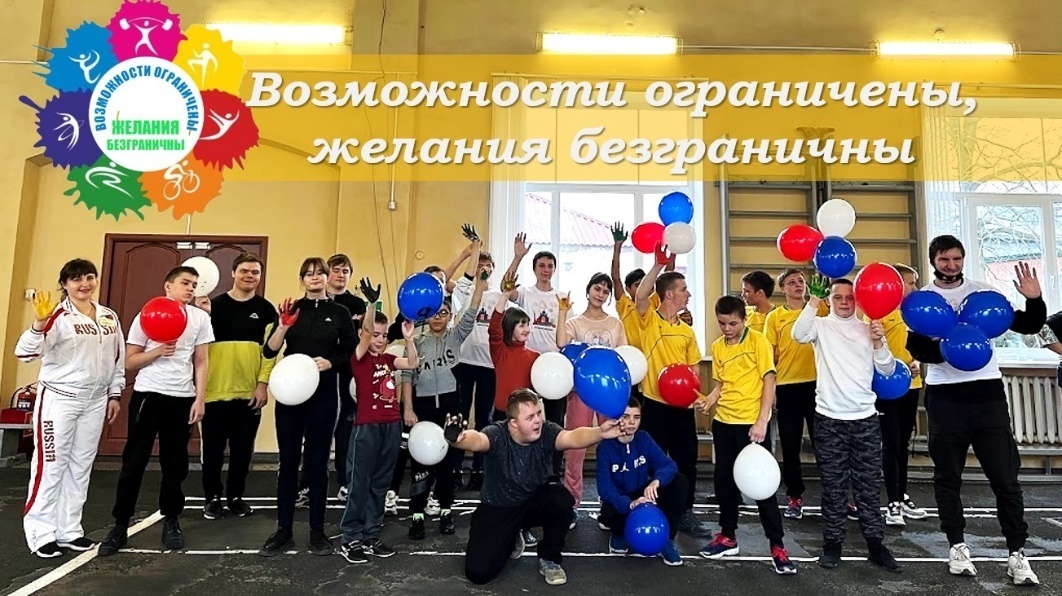 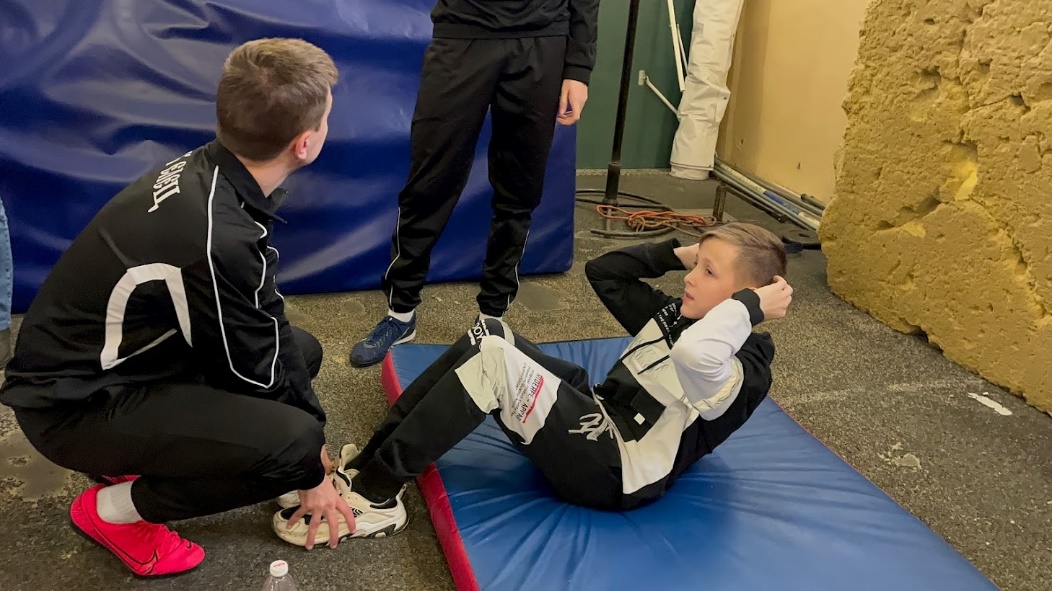 19-20 МАЯ 2022 ГОДА
Прошел I летний городской Парафестиваль
«Возможности ограничены, желания безграничны», среди детей и молодежи с ОВЗ.
В Парафестивале приняли участие 6 команд, 
общее количество участников составило 70 человек.
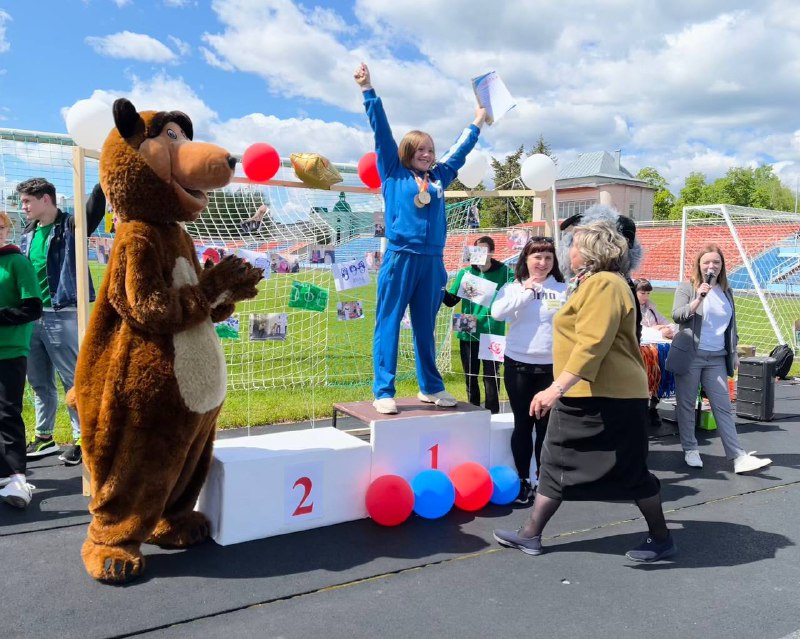 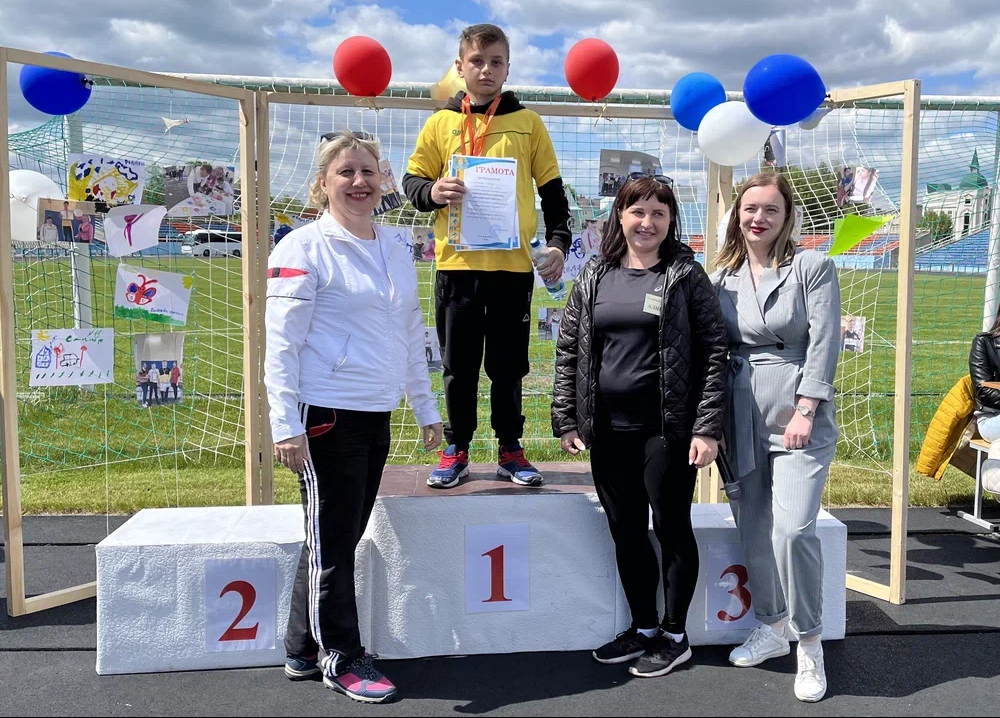 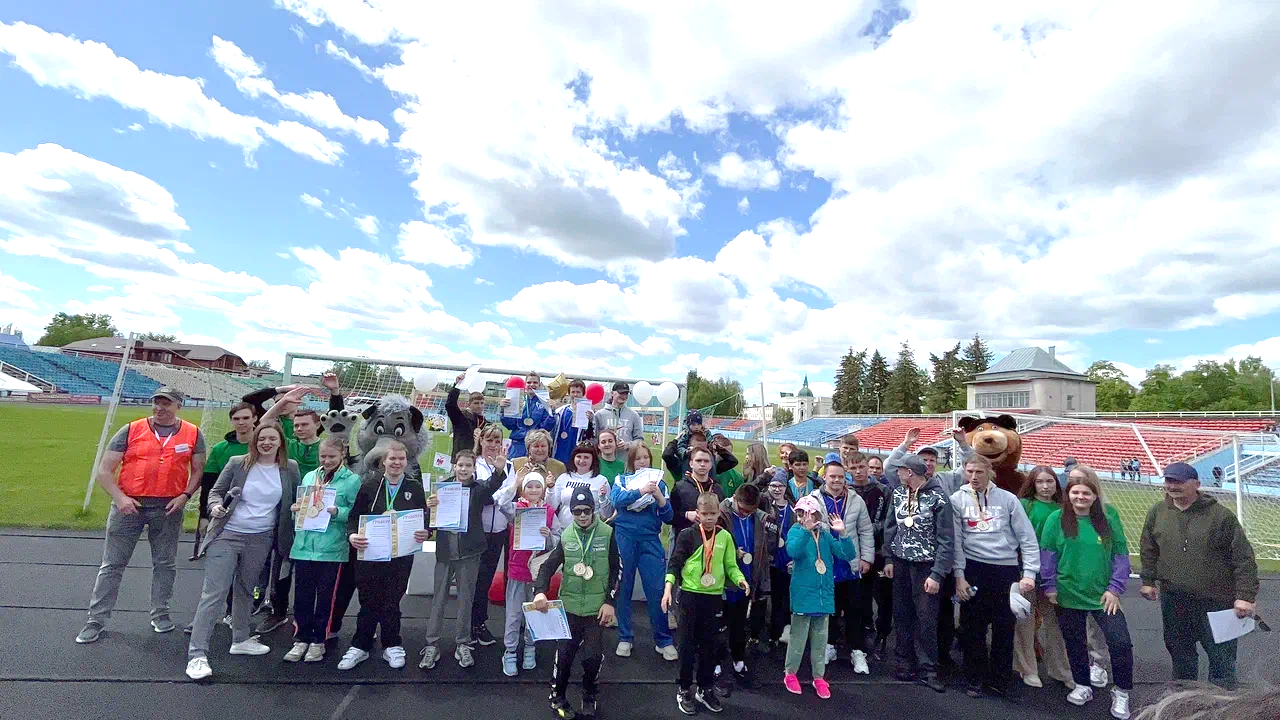 2 ДЕКАБРЯ 2022 ГОДА
Состоялся II зимний межмуниципальный Парафестиваль 
«Возможности ограничены, желания безграничны».
В котором приняли участие 100 обучающихся из 
г.Ельца, г.Задонска, г.Усмани, г.Грязей, с.Ериловка и с.Вторые Тербуны.
С приветственным словом наше мероприятие посетил 
Глава городского округа г.Елец Е.В.Боровских
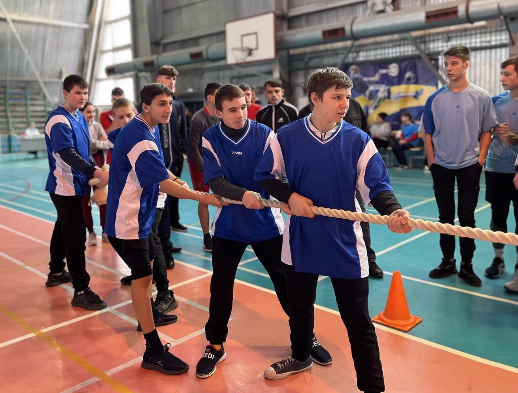 18 МАЯ 2023 ГОДА
В городе Елец состоялся II летний межмуниципальный
 Парафестиваль «Возможности ограничены, желания безграничны»
Площадка Парафестиваля приняла более 120 участников из разных городов нашей области
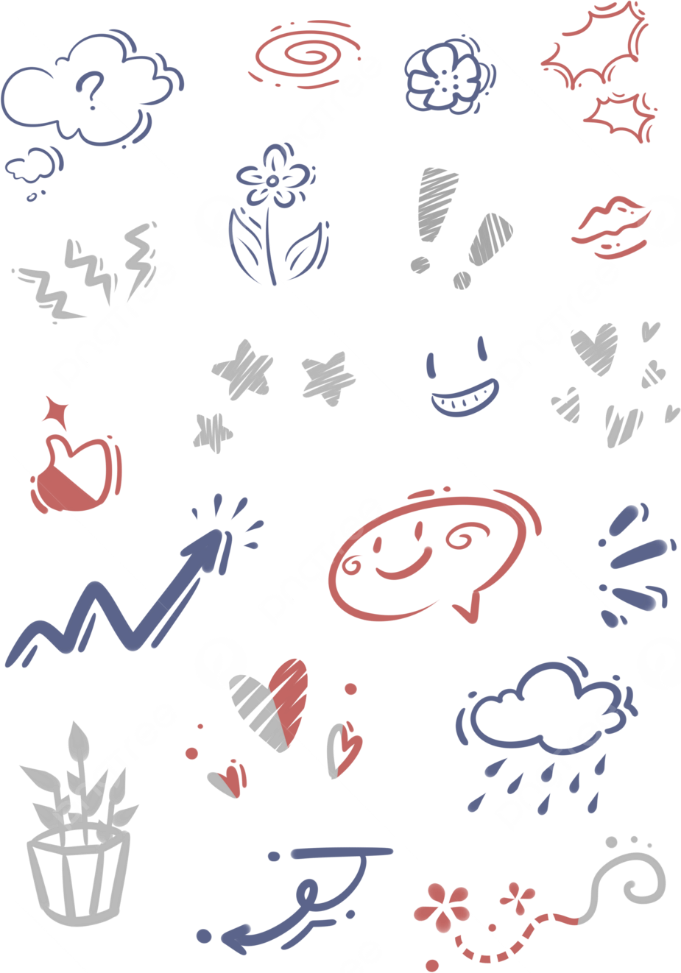 Работа нашей команды не ограничивается проведением Парафестивалей
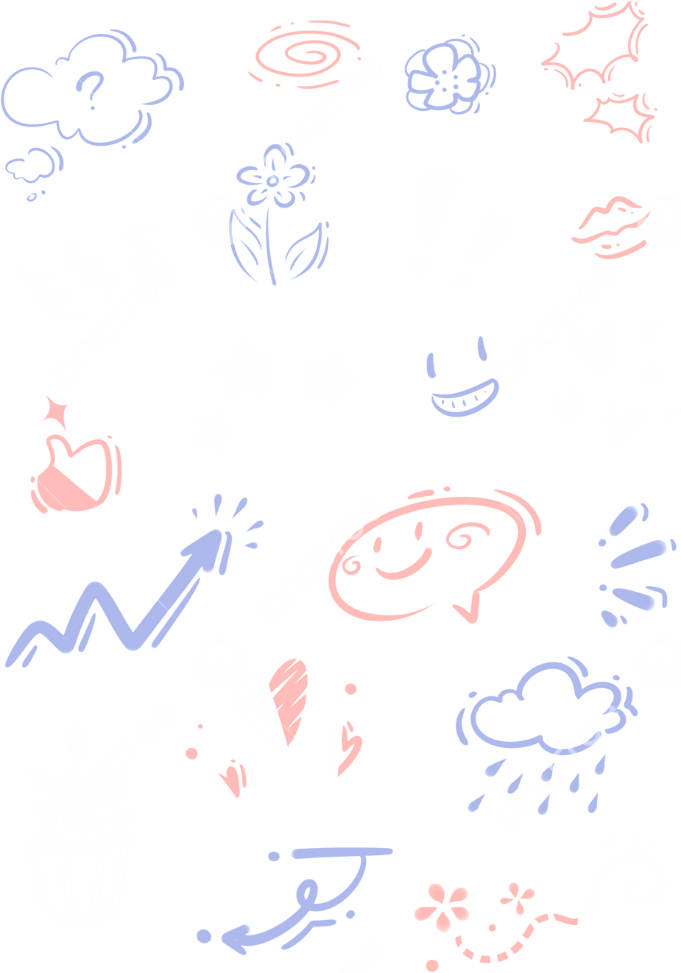 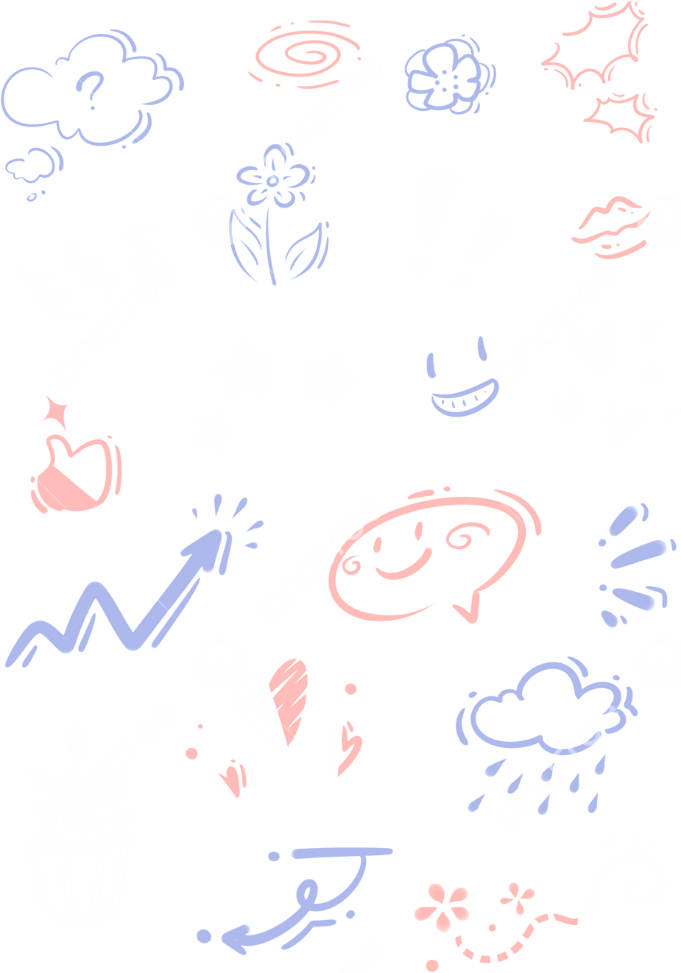 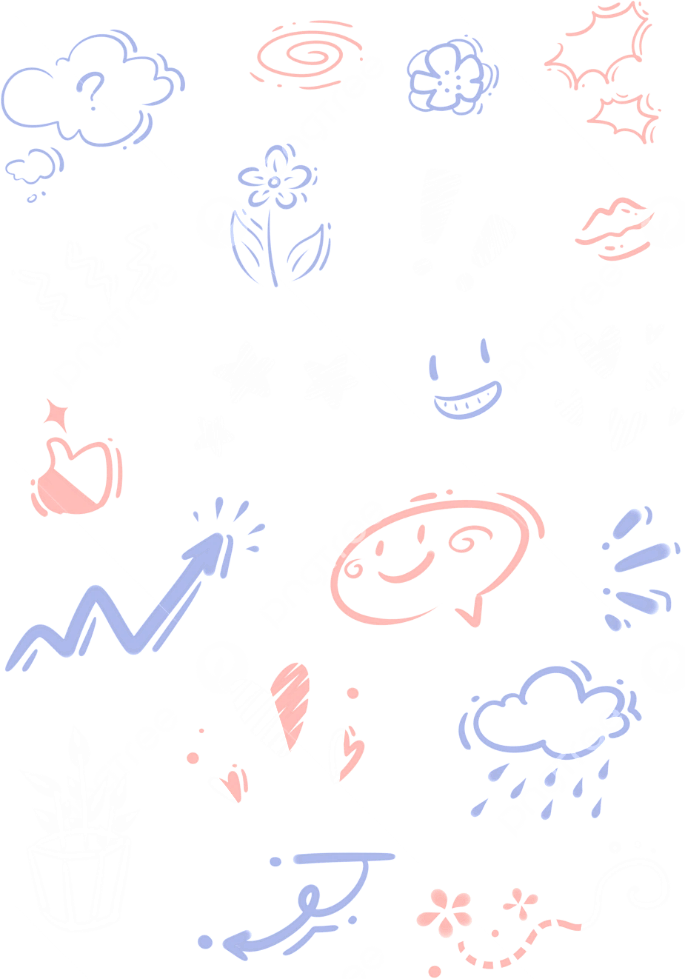 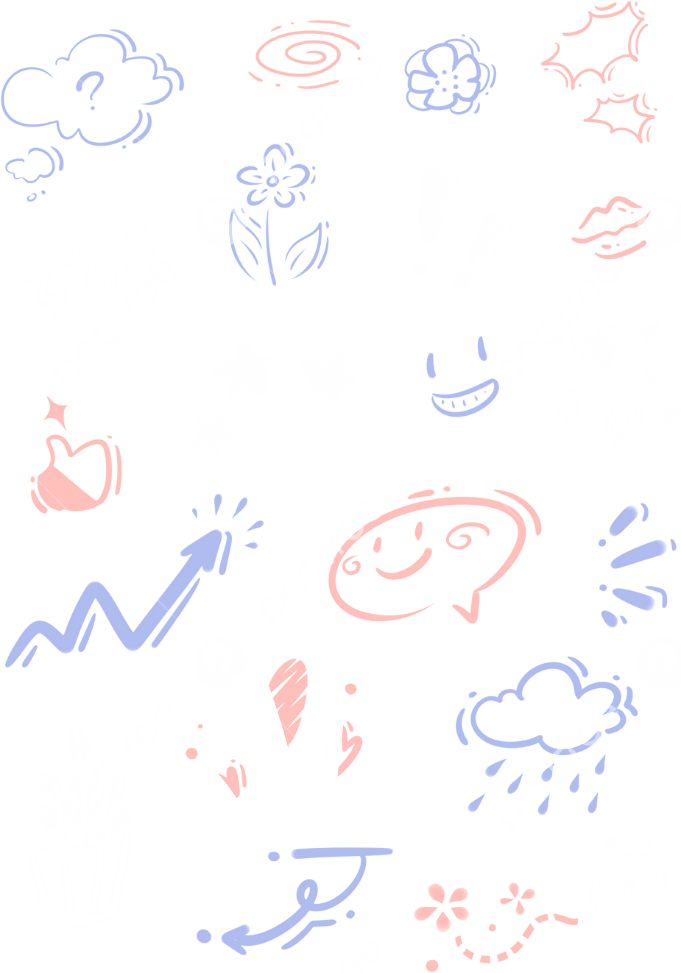 22 октября 2021 года
7 июня 2022 года
21 июня 2022 года
Были организованы спортивно-военные
игры «Лазертаг» для подростков с ОВЗ
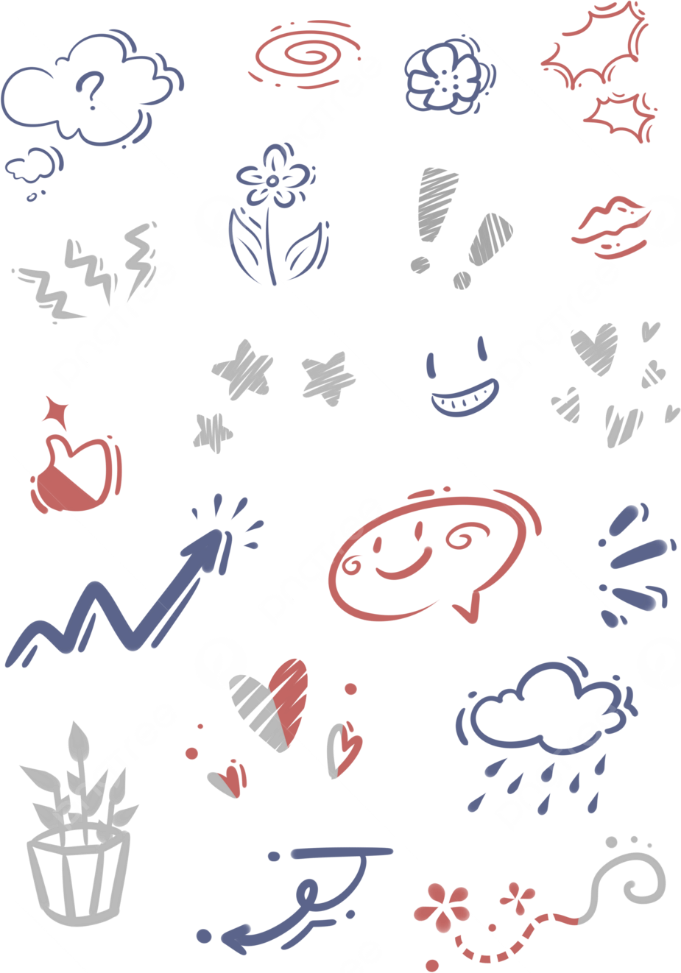 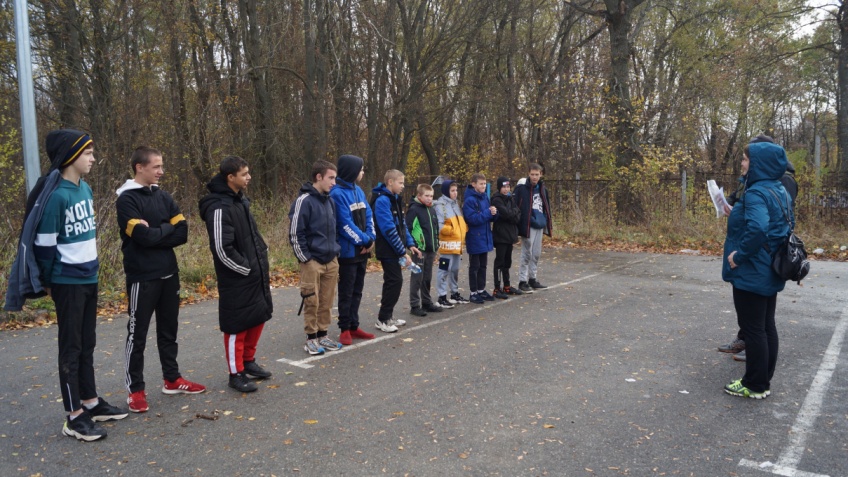 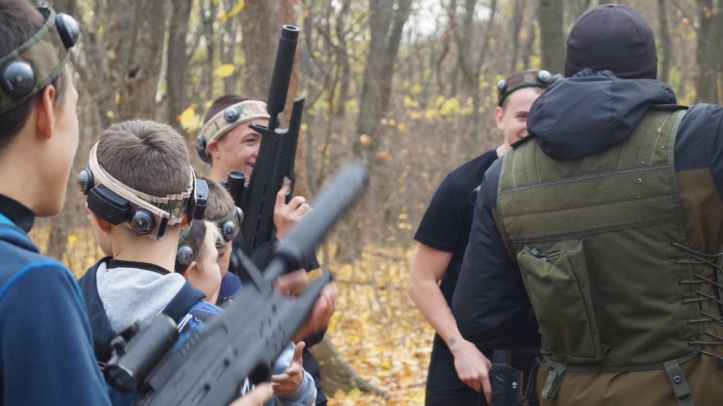 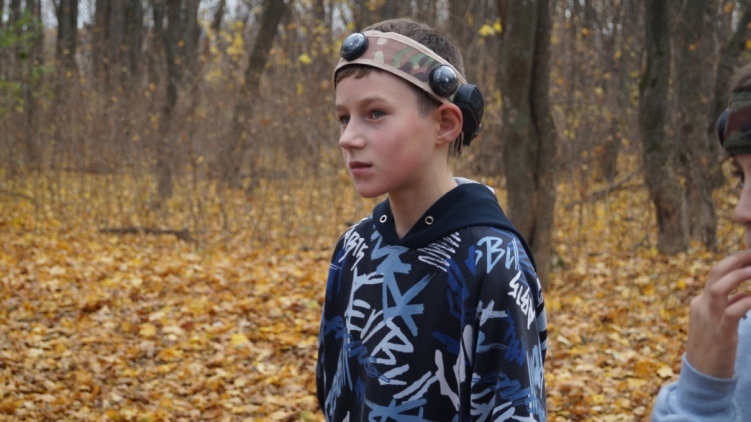 20 февраля 2023 года
Для обучающихся МБОУ «Школа №19 г.Ельца» было проведено 
спортивно-патриотическое мероприятие «На страже мира и добра!»

Елецкие тренеры и матера спорта рассказали школьникам о видах самообороны, продемонстрировали приемы смешанных единоборств (ММА) и казачьего бокса (Учкур) и дали возможность ребятам попробовать свои силы в этих видах боевого искусства.
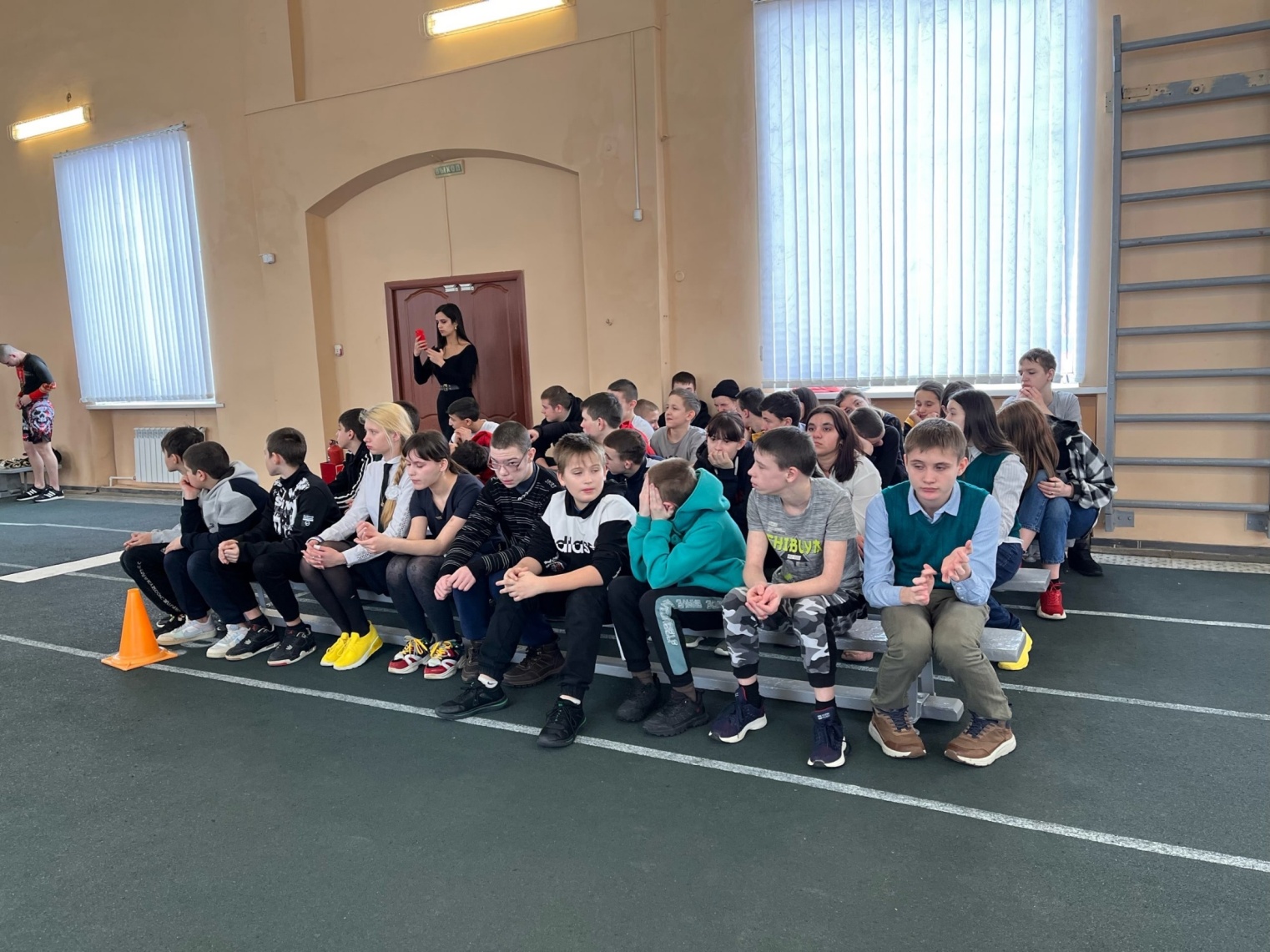 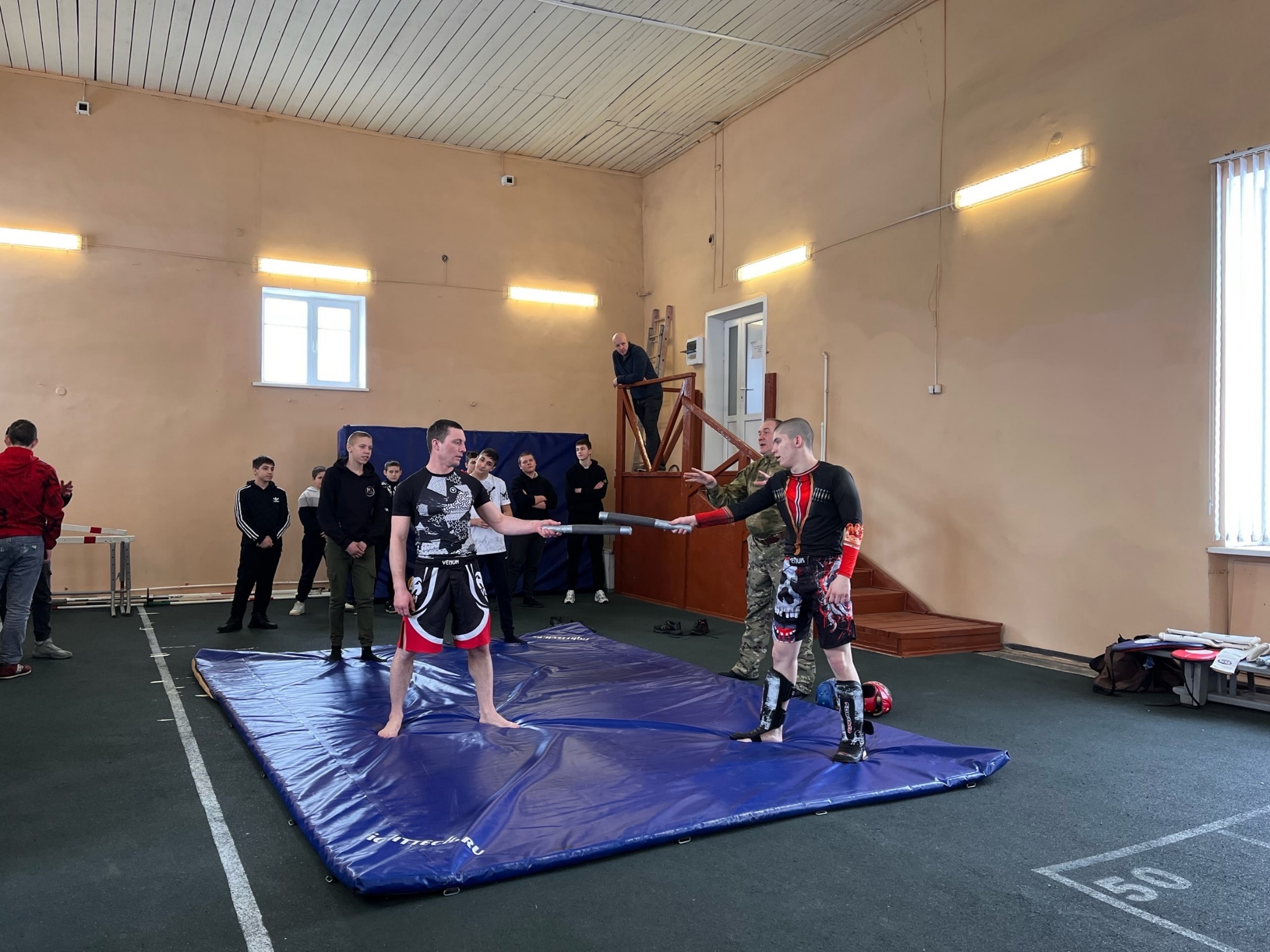 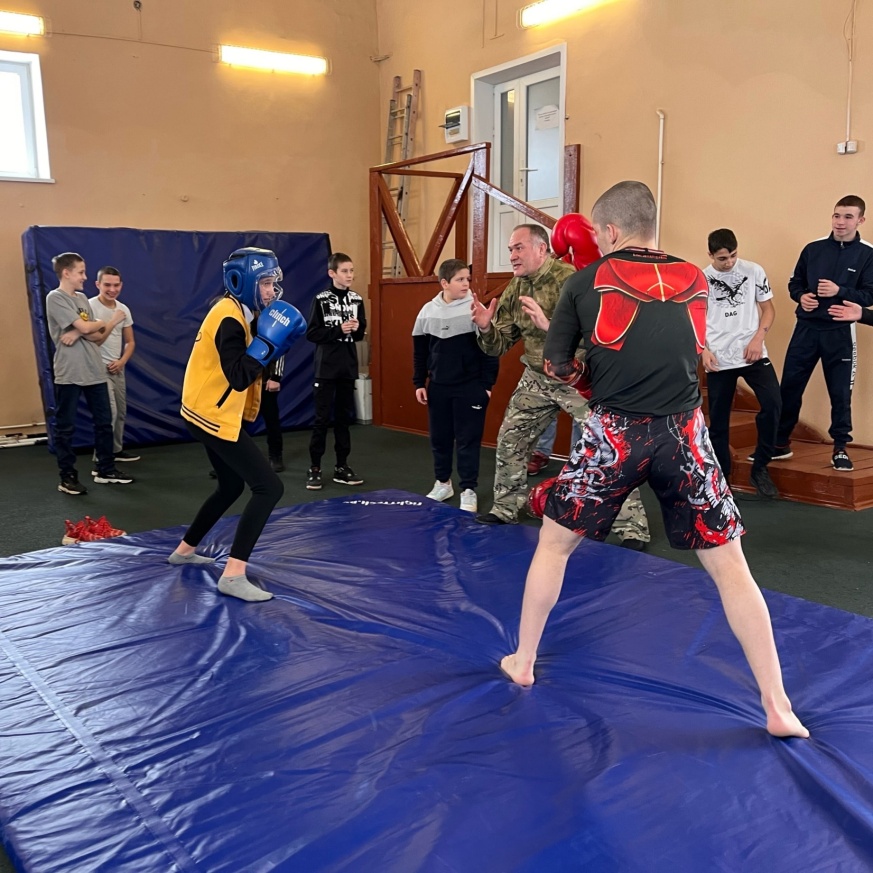 Вот уже 3 года, как наша команда организовывает и проводит 
Городской конкурс творческих работ в поддержку детей с аутизмом 
«МИР СИНЕГО ЦВЕТА»
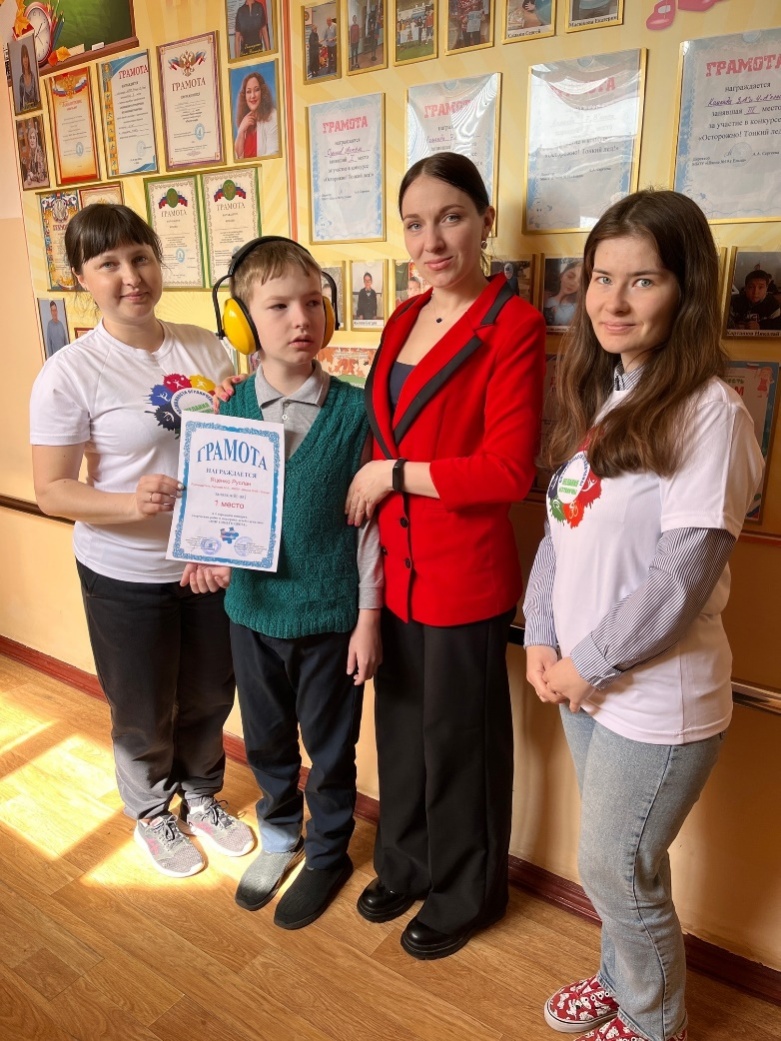 I городской конкурс с 25.03.2021 по 13.04.2021
 в Конкурсе приняли участие более 100 детей 
дошкольного и школьного возраста
III городской конкурс с 20.03.2023 по 10.04.2023 в конкурсе приняли участие более 60 детей дошкольного и школьного возраста
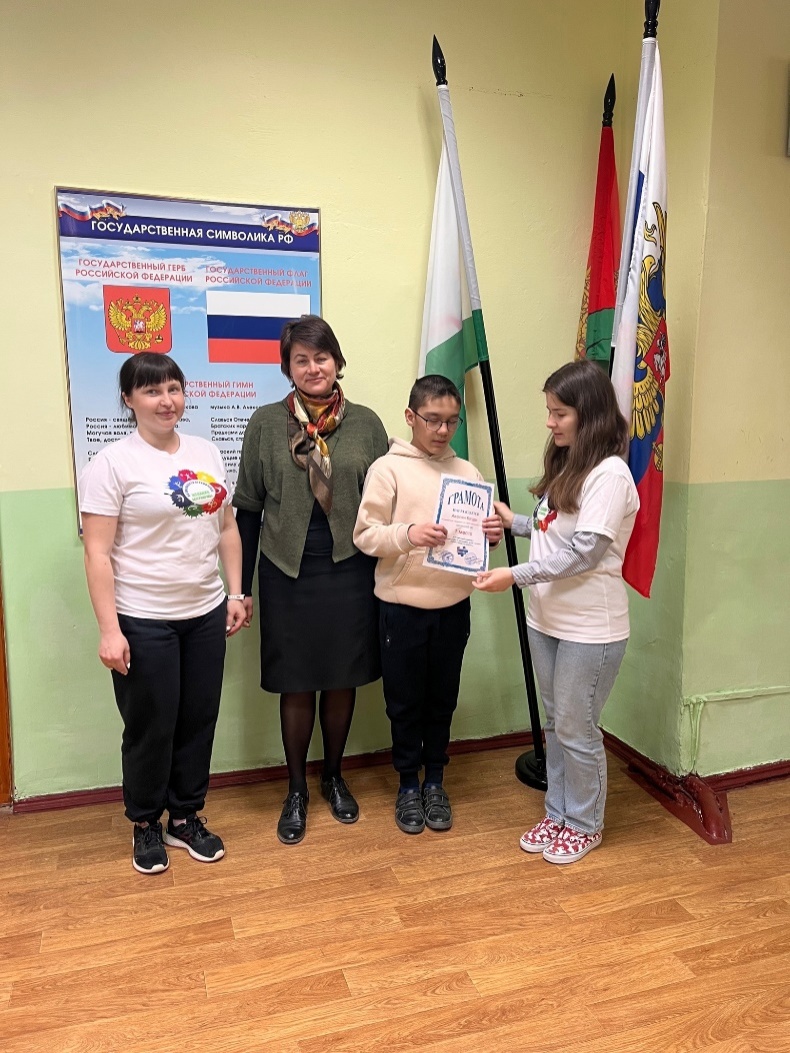 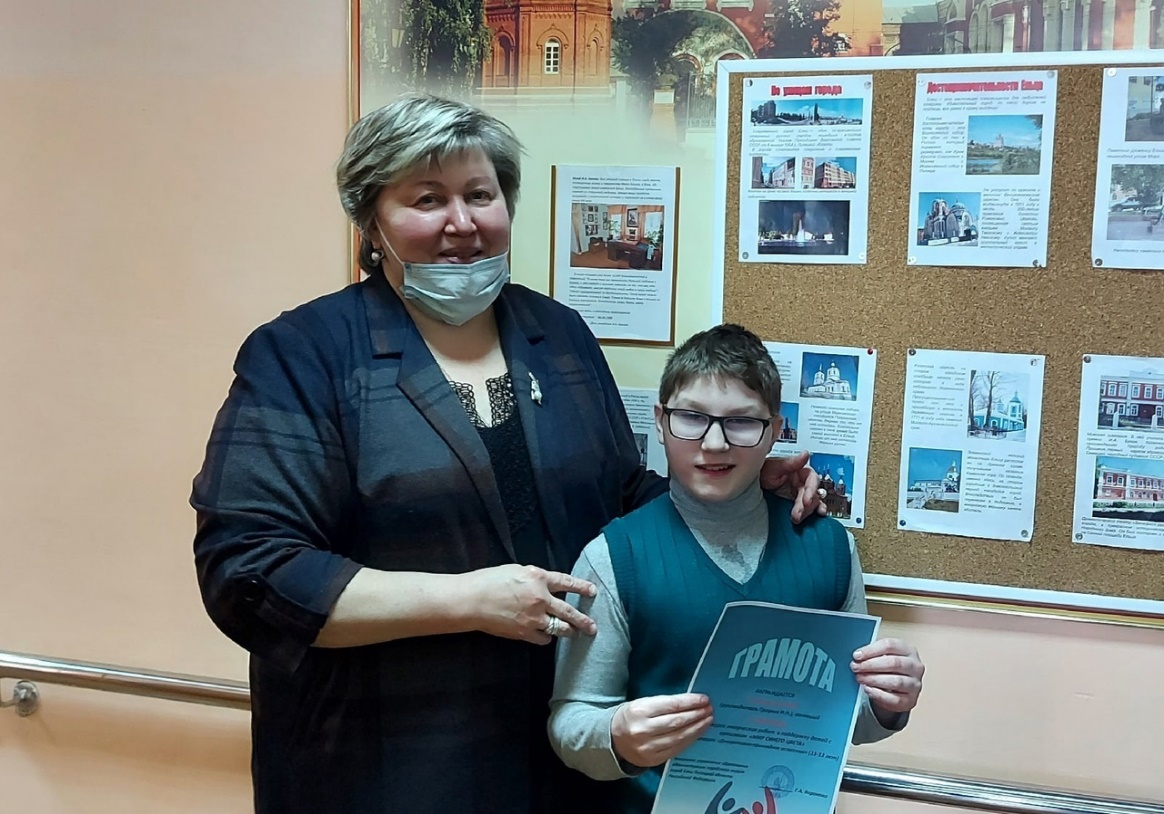 II городской конкурс с 17 марта по 13 апреля 2022 в конкурсе приняли участие более 130 детей дошкольного и школьного возраста